Муниципальное бюджетное дошкольное образовательное учреждение детский сад компенсирующего вида №29 «Ёлочка» г. Нижневартовск
Семья – поистине высокое творенье.Она заслон надёжный и причал.Она даёт призванье и рожденье.Она для нас основа всех начал.(Е.А. Мухачёва)
ПРОЕКТ  СЕМЕЙНОГО КЛУБА 
«УЧИМСЯ ВМЕСТЕ» 
Проект реализуется в рамках апробации образовательной программы «Югорский трамплин»
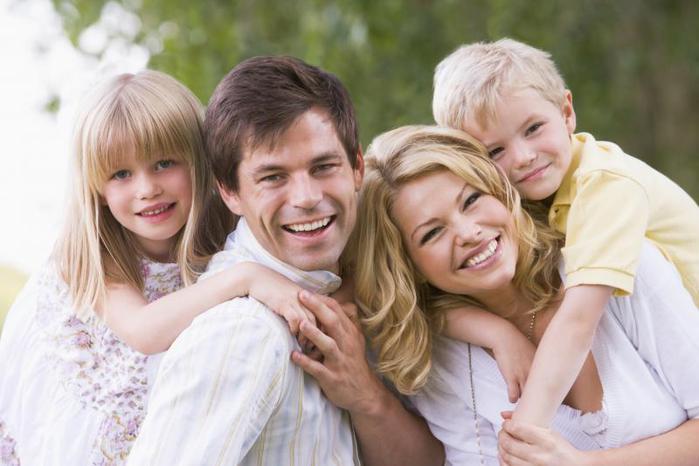 ЦЕЛЬ
создание инновационной системы сотрудничества 
и взаимодействия дошкольного учреждения  и семьи, обеспечивающей единство образовательных 
и воспитательных воздействий в процессе воспитания дошкольника через освоение системы психолого-педагогических знаний
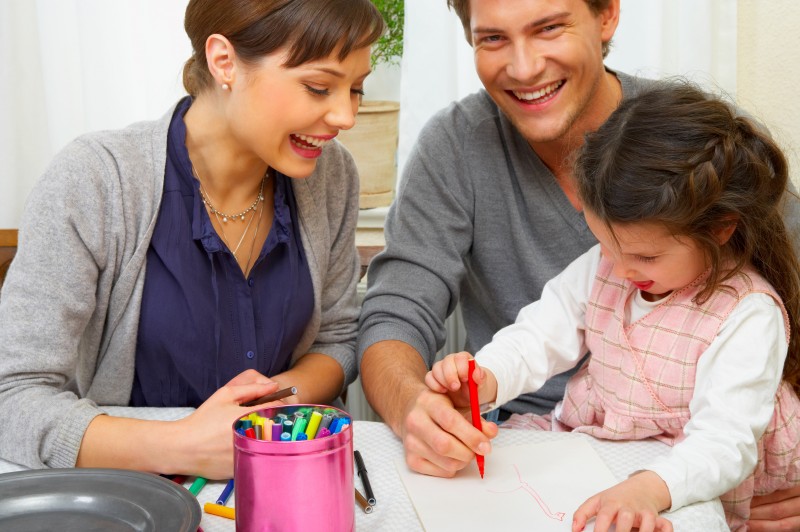 ЗАДАЧИ
1.Повысить уровень психолого-педагогической культуры родителей через их привлечение к участию в теоретических и практических мероприятиях.2.Поднять степень осознанности родителями своих прав и обязанностей за создание оптимальных условий для воспитания и развития ребенка в семье.3.Расширять  воспитательный потенциал семьи средствами совершенствования научных и практических навыков и умений воспитания детей.4.Привлекать родителей к активному участию в воспитательно - образовательном  процессе через внедрение инновационных форм в практику работы с семьей.5.Формировать знания родителей об особенностях ребенка, закономерностях  его развития, умения разобраться в действиях и поступках детей, в причинах тех или иных высказываний.
6.Повышать образовательный уровень семьи через привлечение к процессу воспитания ребенка в группе детского сада, формирование навыков бесконфликтного детско-родительского общения.7.Активизировать родителей к поисковой и творческой деятельности в условиях сотрудничества с педагогом.8. развивать социальное партнерство семьи и детского сада в процессе формирования модели культуры здорового образа жизни в семье.
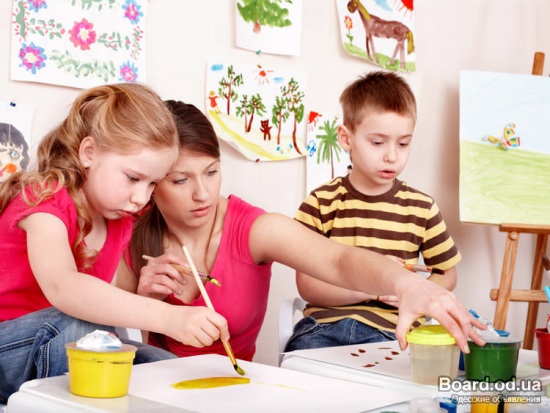 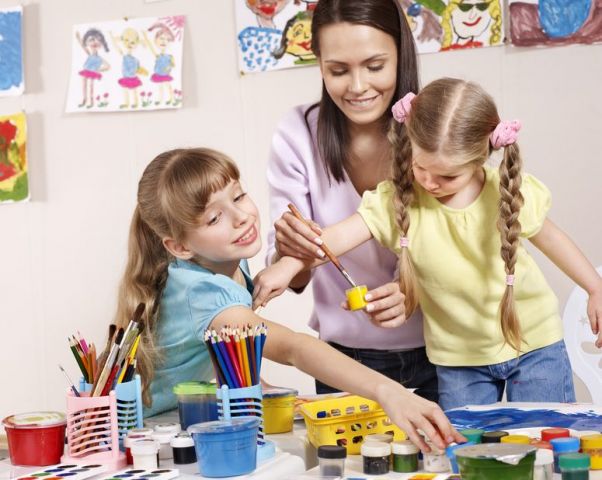 КОНЦЕПТУАЛЬНЫЕ ОСНОВЫ ПРОЕКТА
В основу концепции данной программы положено:-расширение воспитательного пространства, обеспечивающего непрерывный процесс развития личности ребенка;-совместной деятельности взрослых и детей в процессе воспитания;-формирования единого воспитательного пространства для жизнетворчества каждого ребенка на основе личностного подхода;-формирование у родителей установки на самостоятельную творческую деятельность путем внедрения активных форм, передовых технологий и методик психолого-педагогического всеобуча родителей.
ПРИНЦИПЫ
- признания преимущественного права родителей на воспитание, обучение и охрану здоровья своих детей;- взаимовлияния личностей взрослых и детей, предполагающего сотворчество педагогов – детей – родителей;- системности: только через системный подход к организации жизнедеятельности детей, возможно, обеспечить целостность становления личности ребенка и комплексность воспитания;- открытости, обеспечивающей тесный контакт с семьей, участие родителей в процессе воспитания, доступность для родителей информации об эффективности процесса воспитания, его индивидуальных особенностях, духовно-нравственном становлении, а также повышение психолого-педагогических знаний родителей, взаимодействие семьи и социума в целях продуктивного воспитания.
ЭТАПЫ РЕАЛИЗАЦИИ ПРОЕКТА
диагностический
самообразование
вариативный
ДИАГНОСТИЧЕСКИЙ
Цель: создать родителям условия для изучения самих себя, своих знаний по вопросам воспитания детей.
Формы работы: 
традиционные индивидуальное собеседование, анкетирование, групповые занятия совместно 
с родителям . 
Вся информация при этом собирается 
в портфолио семьи.
Результат: сформированная у родителей потребность в получении педагогических знаний.
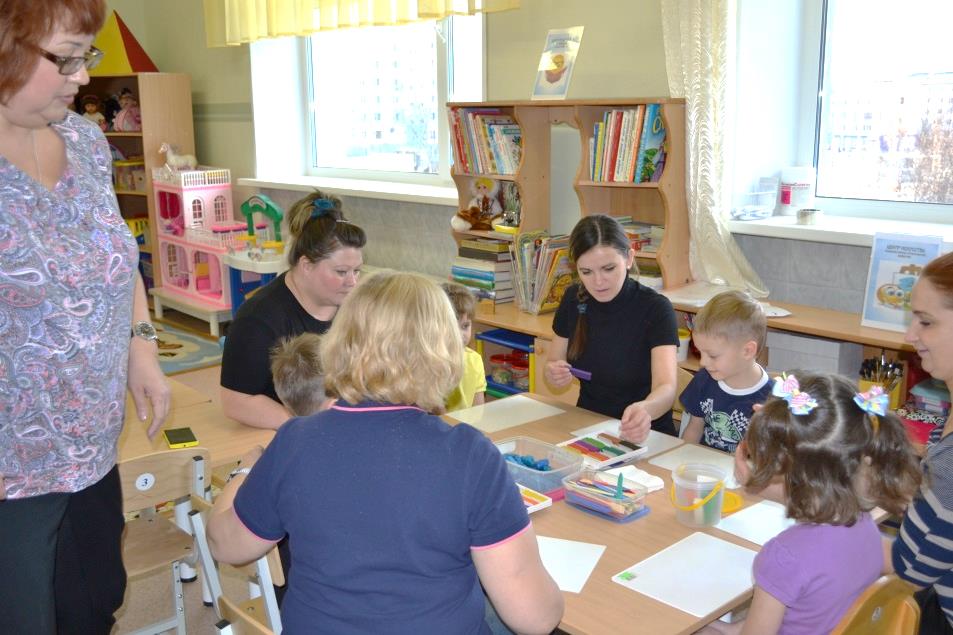 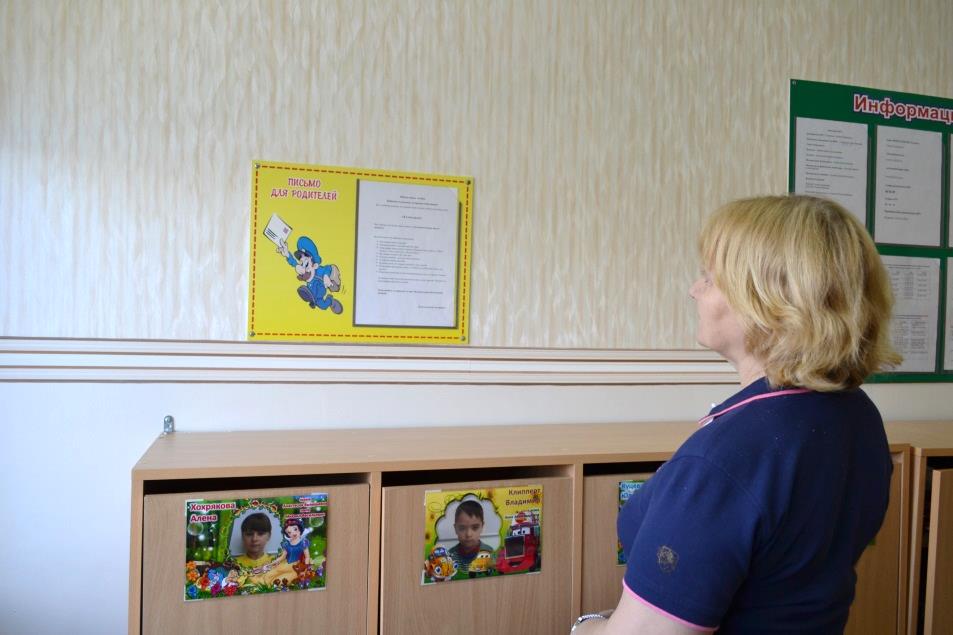 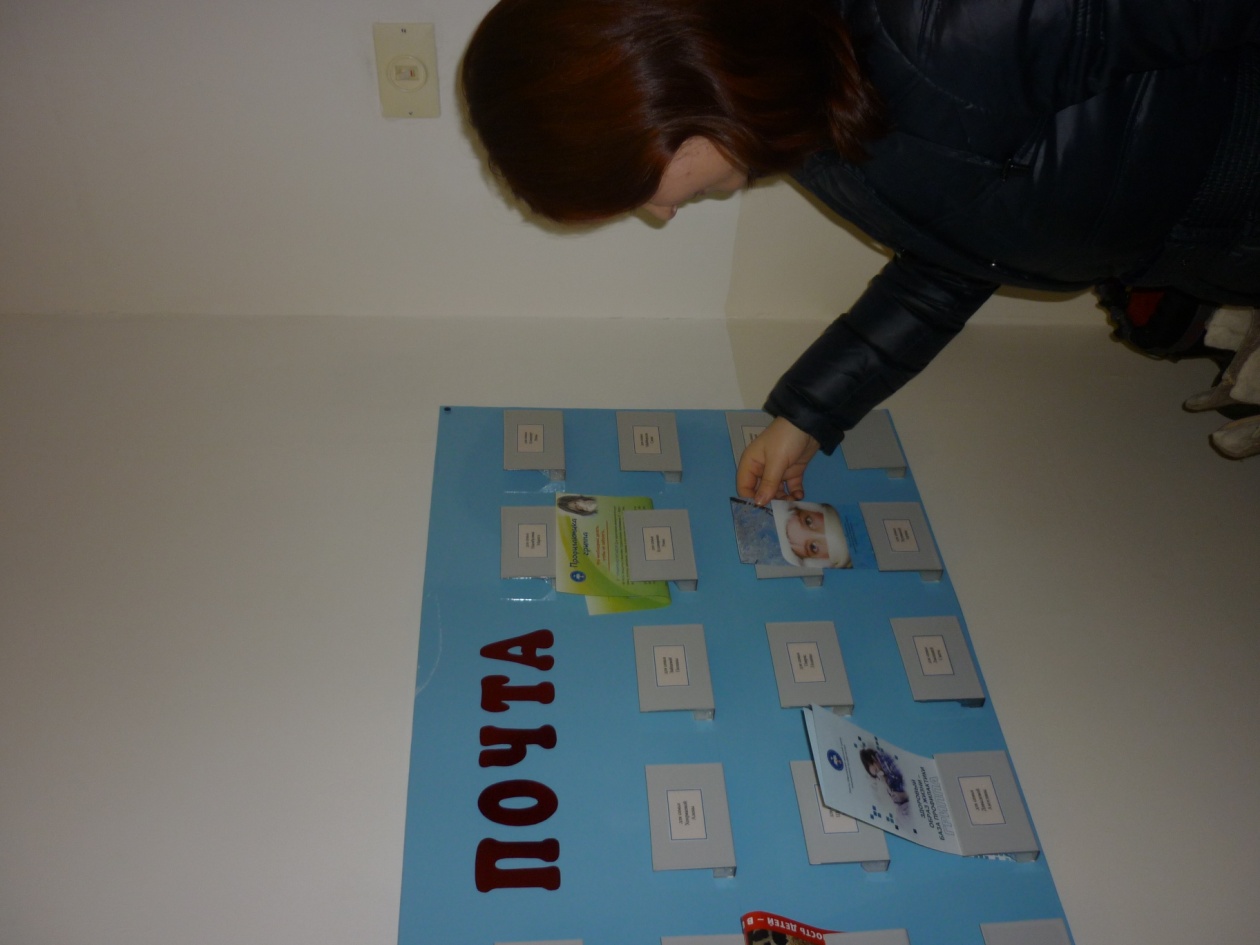 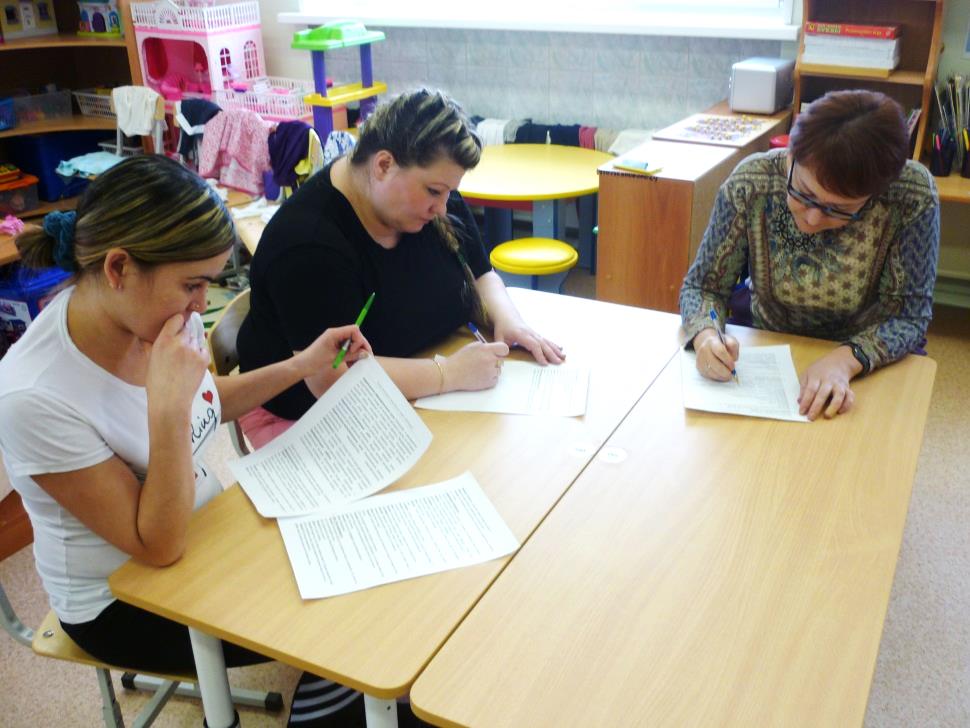 ВАРИАТИВНЫЙ
Цель: создать условия для педагогического образования родителей .
Результат: получение родителями основ педагогических знаний по воспитанию и образованию детей.
Формы работы: 
традиционные
Заседание клуба, семинары-практикумы, мастер-классы, лектории, дискуссии.
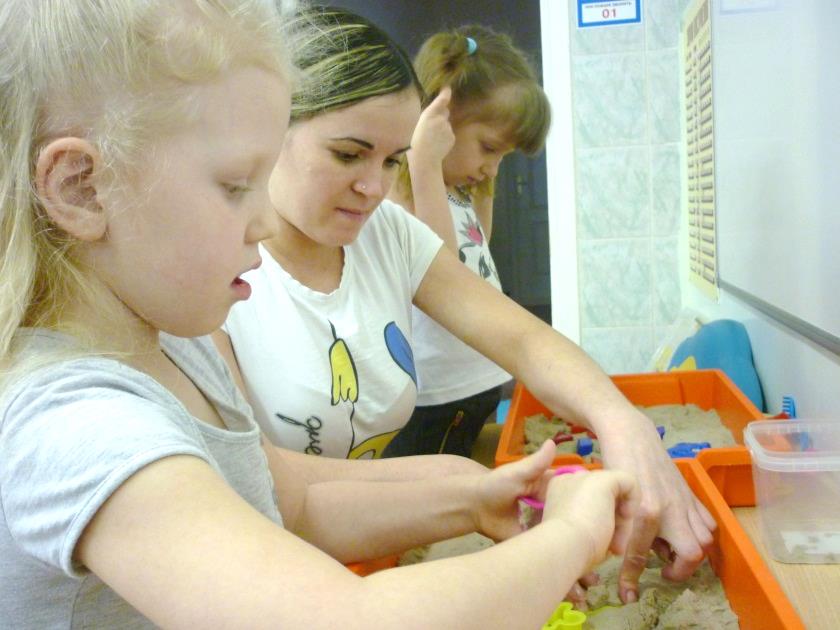 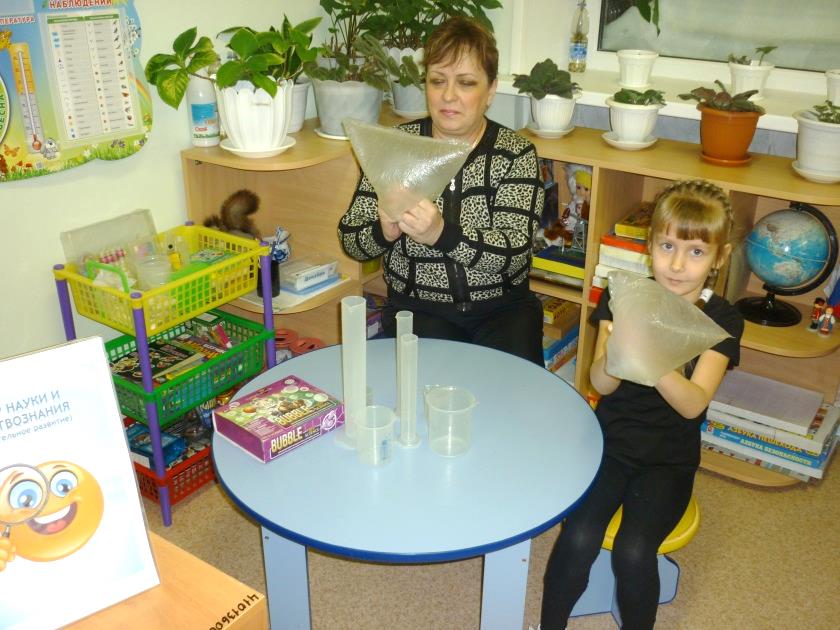 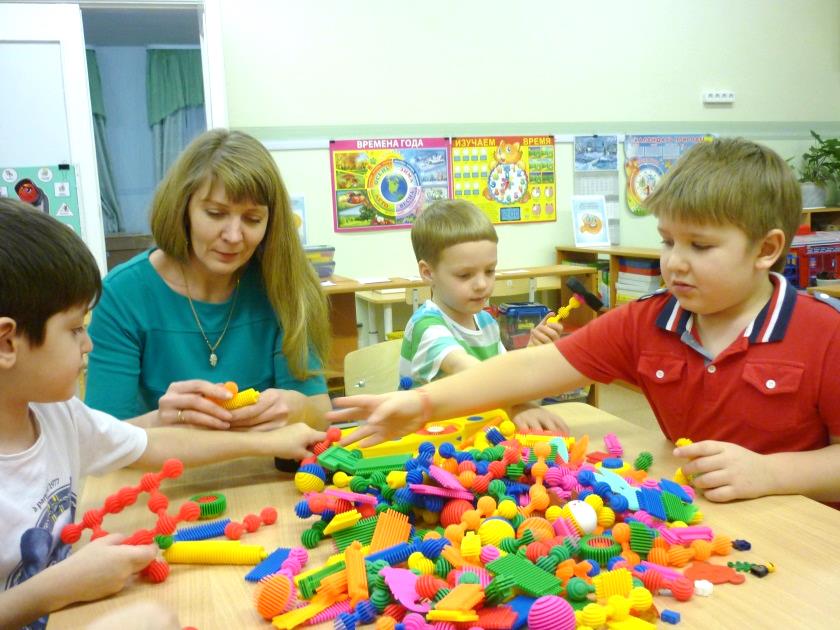 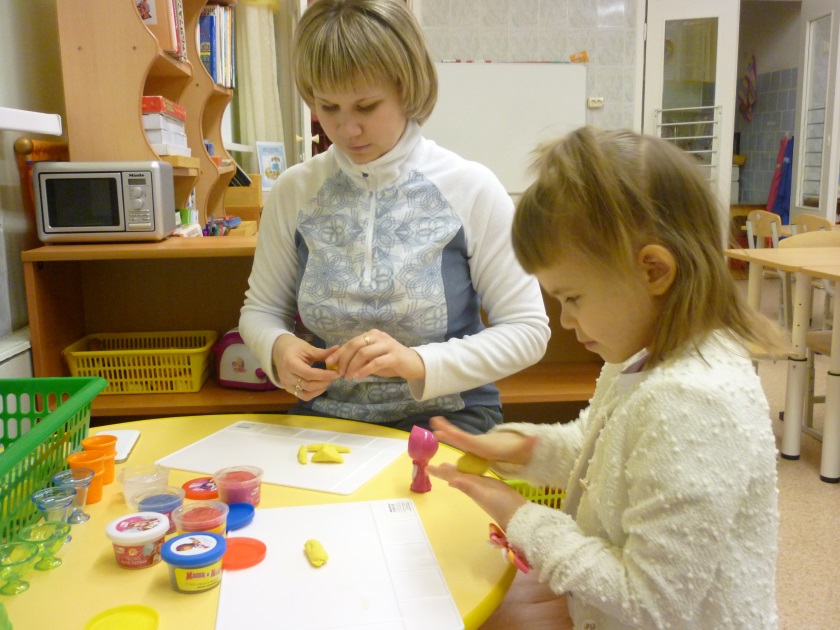 САМООБРАЗОВАНИЕ
Цель: повышение уровня родительской культуры.
Результат:
повышение родительской компетентности в вопросах благополучного воспитания и развития своего ребенка;
Формы работы: 
инновационные
сайт группы, электронная энциклопедия, виртуальные конкурсы, видеотека, медиатека
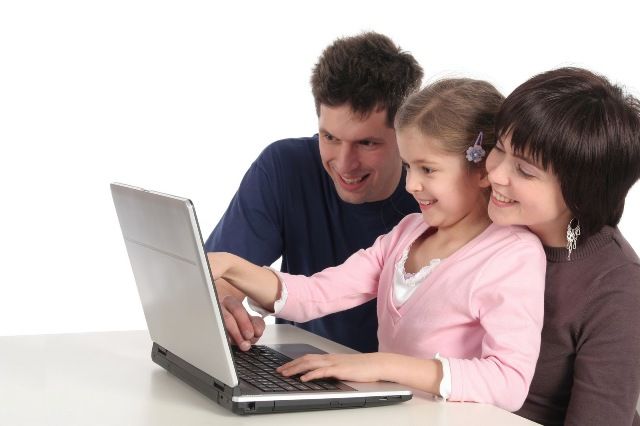 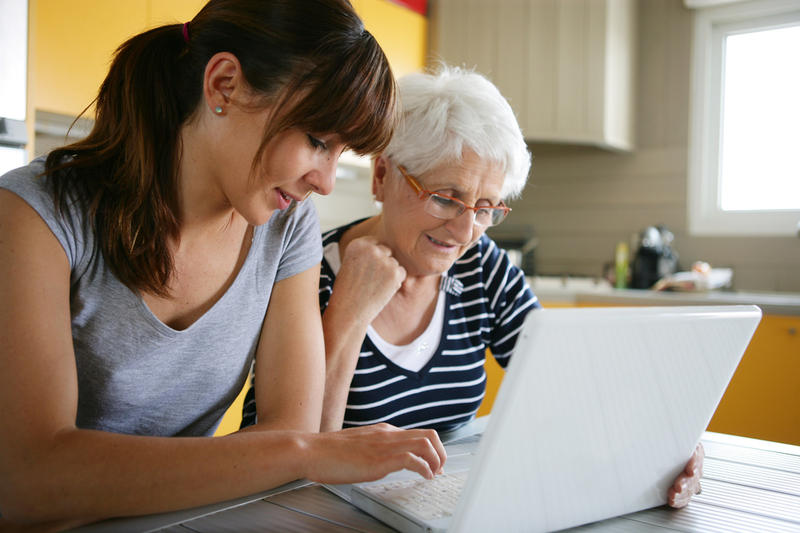 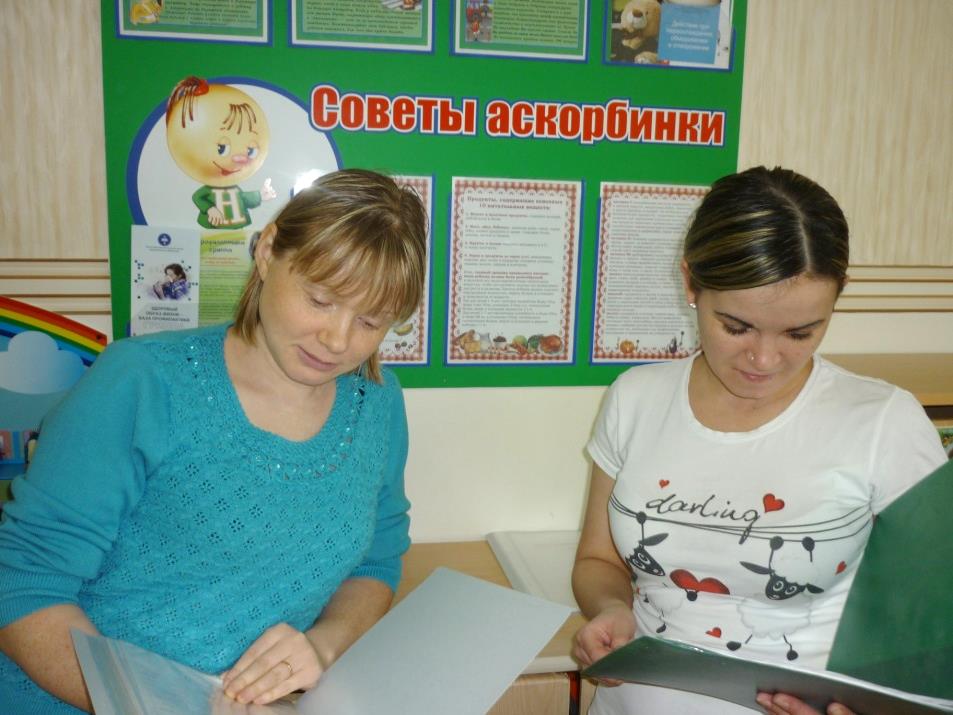 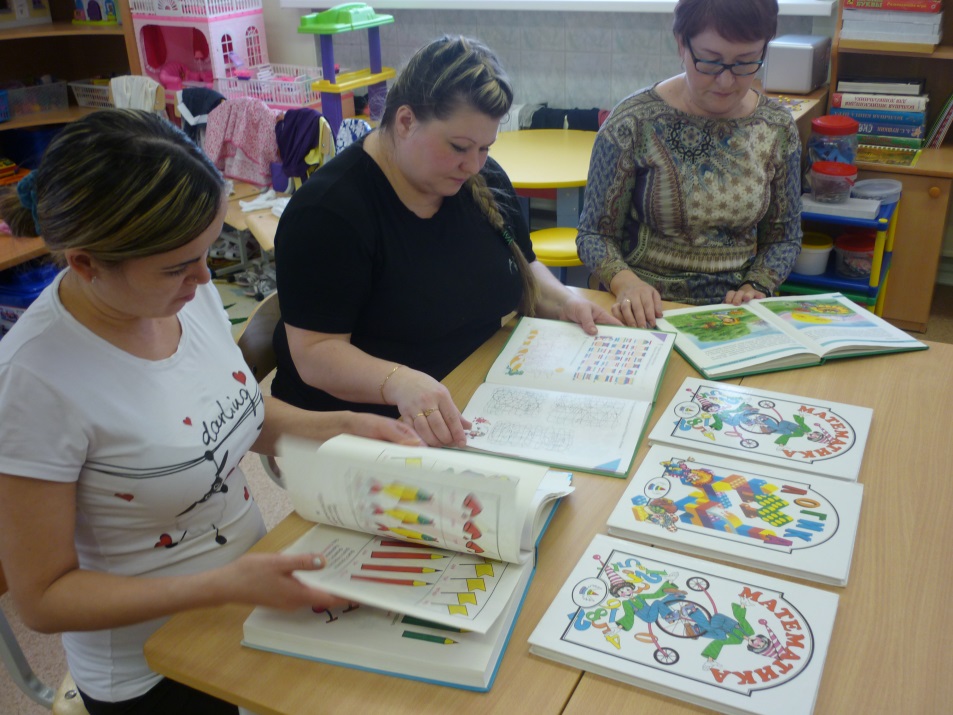 НАПРАВЛЕНИЯ РАБОТЫ
Работа 
с детьми
Совместная работа с детьми и родителями
Работа 
с родителями
*пропаганда положительного семейного воспитания;
*развитие новых форм общественно - семейного взаимодействия;
*повышение педагогических знаний родителей детей дошкольного возраста;
*оказание помощи семье в выполнении воспитательно – образовательной функции
ТЕМЫ РЕАЛИЗУЕМЫЕ В ХОДЕ ПРОЕКТА
1. «Психологическое направление»,2. «Педагогическое направление»,3. «Социально-правовое направление»,4. «Физкультурно-оздоровительное направление»,5. «Досуг».
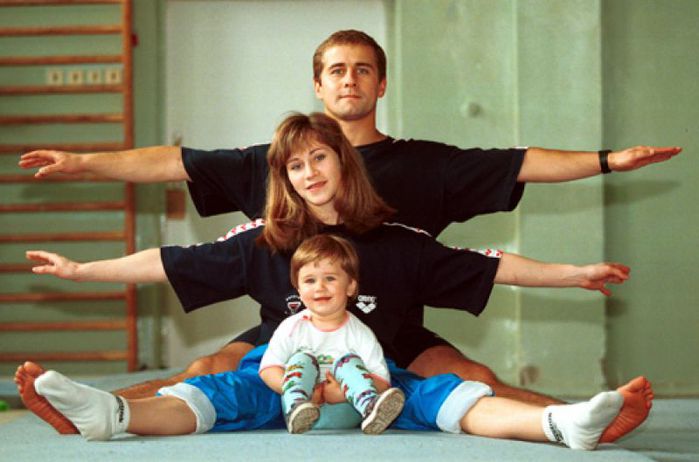 СТРУКТУРА ВЗАИМОДЕЙСТВИЯ
Воспитанники ДОУ
Педагог- психолог
Учитель-логопед
СЕМЬЯ
Инструктор по физическому
воспитанию
Инструктор по
плаванию
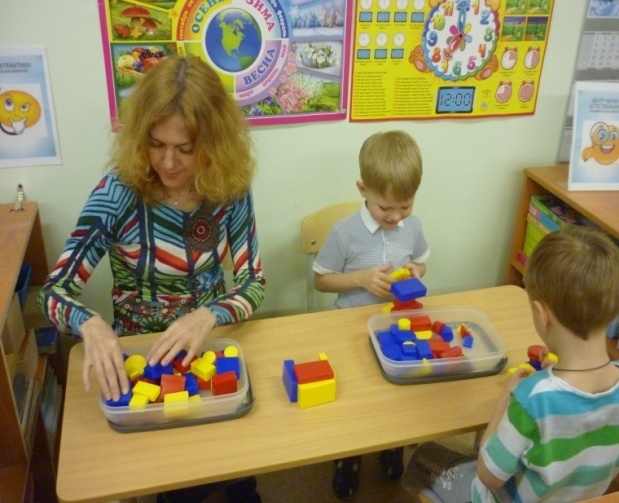 Медицинский
персонал
Музыкальные
руководители
ФОРМЫ РАБОТЫ С РОДИТЕЛЯМИ
ТРАДИЦИОННЫЕ
Мини-беседы, 
лекции
Подвижные игры, дидактические игры
Деловая игра
Релаксационные и динамические паузы
Круглые столы, дискуссии, тренинги
Моделирование проблемных ситуаций
Семинары-практикумы
Мастер-классы
Презентация информационных буклетов
Художественно-творческая деятельность
ФОРМЫ РАБОТЫ С РОДИТЕЛЯМИ
ИННОВАЦИОННЫЕ
Электронная энциклопедия «Хочу все знать»
Электронное портфолио семьи
Сайт группы:
Виртуальные конкурсы «Творческая мастерская на кухне»
Конкурсы: «Мама, папа, я – рисовальная семья», «Делаем игрушки сами, из того что под руками», «Макарономания»
Видеотека «Как мы в садике живем»
Родительский форум «Вы спрашивали, мы отвечаем»
МЕТОДИЧЕСКИЕ РЕКОМЕНДАЦИИ 
ДЛЯ ПЕДАГОГОВ
Мастер-класс «Система взаимодействия педагогов и родителей в группе»;Семинар-практикум «Современные научные представления о семье»;Деловая игра «Родительское собрание – как из форм взаимодействия с родителями»;Консультация «Нетрадиционные формы работы с семьей»;Консультация «Использование разнообразных форм работы с семьей в ДОУ, с целью создания единого образовательного пространства»
МЕТОДИЧЕСКИЕ РЕКОМЕНДАЦИИ 
ДЛЯ УЗКИХ СПЕЦИАЛИСТОВ
Консультация «Форма общения педагогов с родителями в ДОУ»;Педагогический ринг «Мальчишки и девчонки, а также их родители…»;Консультация «Система сотрудничества педагога ДОУ с семьями воспитанников»;Консультация «Педагогический и родительский творческий тандем».
МЕТОДИЧЕСКИЕ РЕКОМЕНДАЦИИ 
ДЛЯ РОДИТЕЛЕЙ
Консультация «Совместное творчество детей и родителей»Семинар-практикум «Организация здорового образа жизни в семье и в ДОУ»Консультация «Роль родителей в развитии речи детей»Рекомендации «Развитие элементарных математических представлений»Мастер-класс «Чтобы лучше говорить, нужно с пальцами дружить»Консультация «Что такое воспитание»Семинар-практикум «Творчество и значение рисования для развития детей»
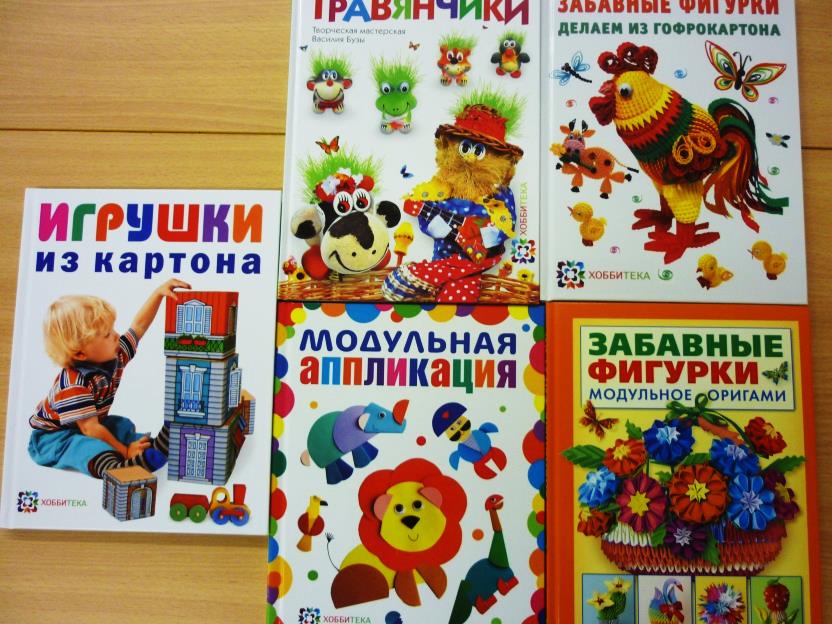 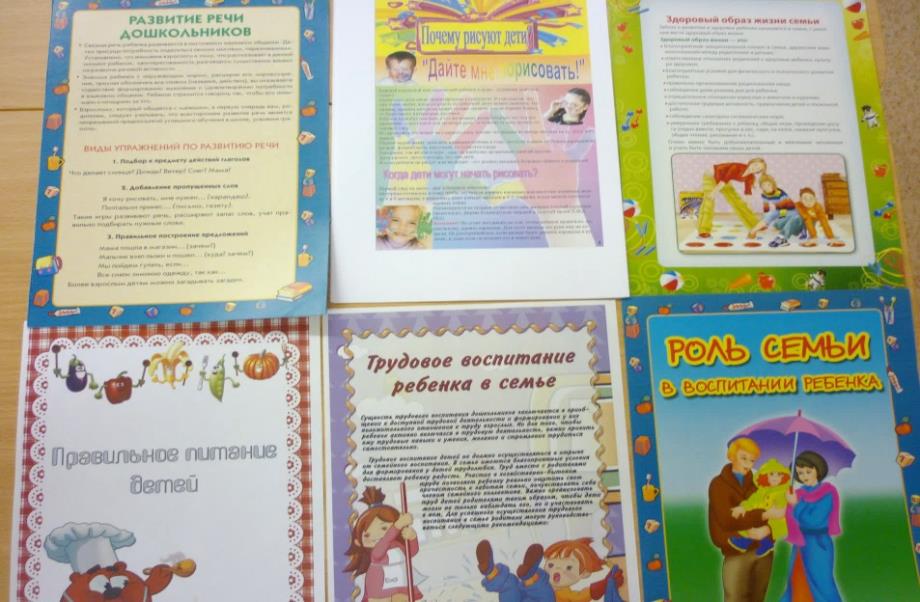 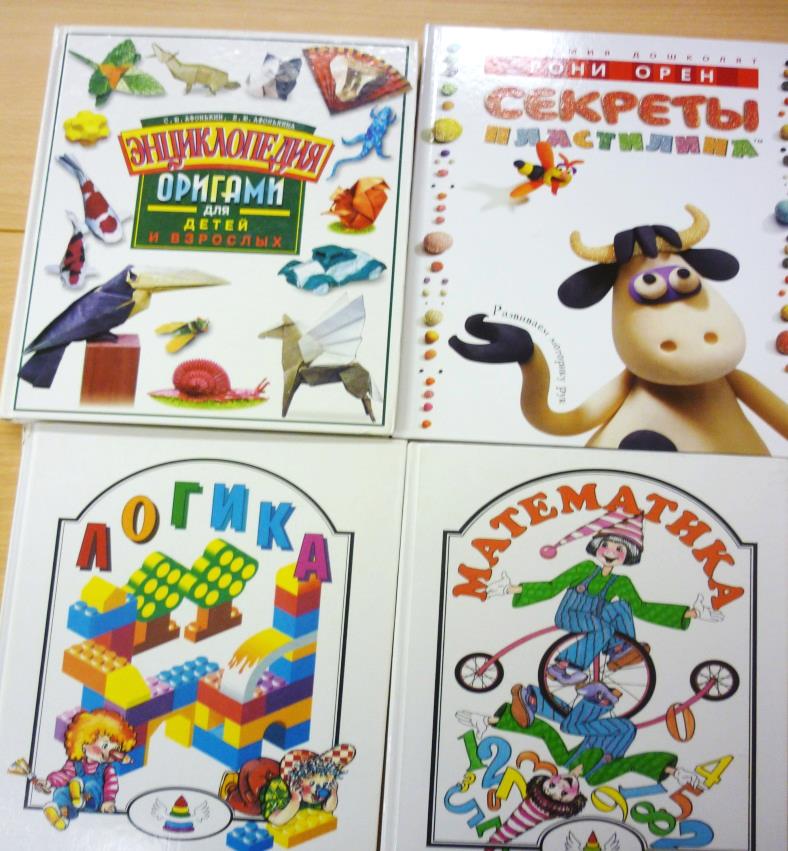 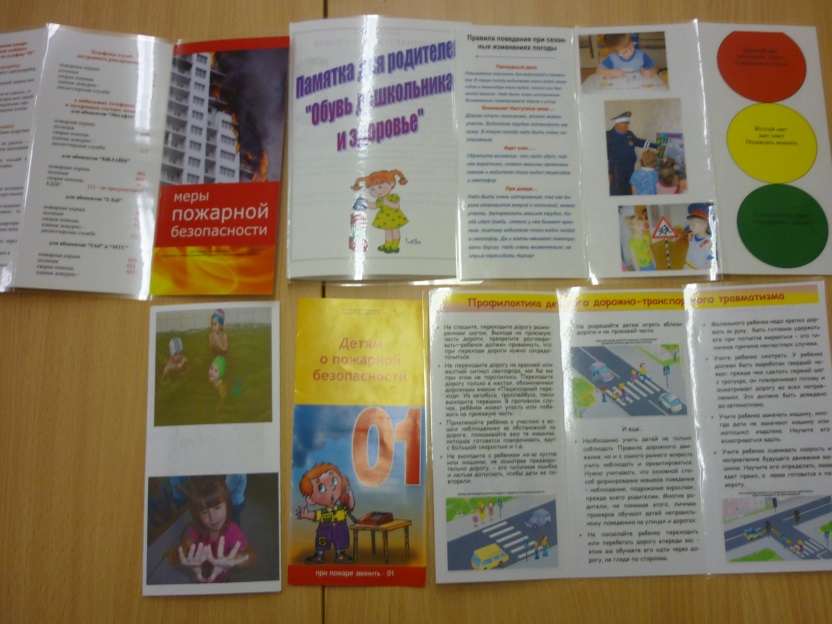 ОЖИДАЕМЫЕ РЕЗУЛЬТАТЫ
1. Установление прочных партнерских взаимоотношений между детским садом и семьей.2. Сформированность активной позиции родителей, актуализирующие полученные психолого-педагогические знания, помогающие им раскрыть потенциальные образовательные возможности в вопросах воспитания и развития, сохранения и укрепления здоровья детей.3. Повышение степени вовлеченностиродителей в воспитательно – образовательный  процесс детского сада.